Anti Counterfeiting Technologies
EE126 Computer Engineering

Clifford C Youn
What’s Counterfeiting?
Forged, copied or imitated without the perpetrator having the right to do with the purpose of deceiving or defrauding
Potential negative ramifications of counterfeit parts with altered serial numbers being sourced and distributed in the supplier networks

Damage from Counterfeiting
About 5-7% of total world trade - $600 billion1)
Poor product quality, deterioration of the brand, concern for consumer safety, decrease in company’s revenue
1) IAAC (International Anti Counterfeiting Coalition), 2012
Anti Counterfeit Technologies
Basic Goal - Should be easily applied but difficult to imitate
Difficult to duplicate or forge
Easily identifiable visually without the need of special equipment
Hard to re-label or reuse
Easily noticeable when tampered with

Types of Anti Counterfeit Technologies
Authentication Verification
Tracking & Tracing
Anti Counterfeiting Technologies
Anti Counterfeiting Technologies
RFID System – How it works
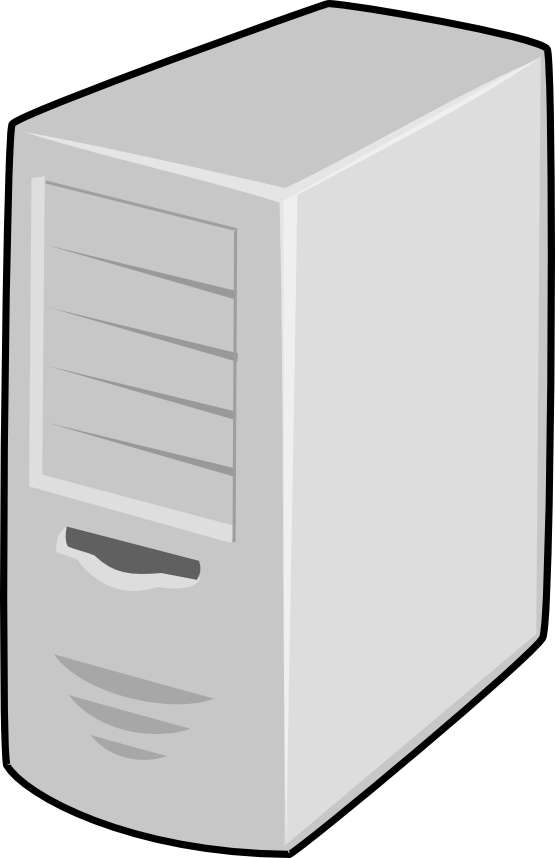 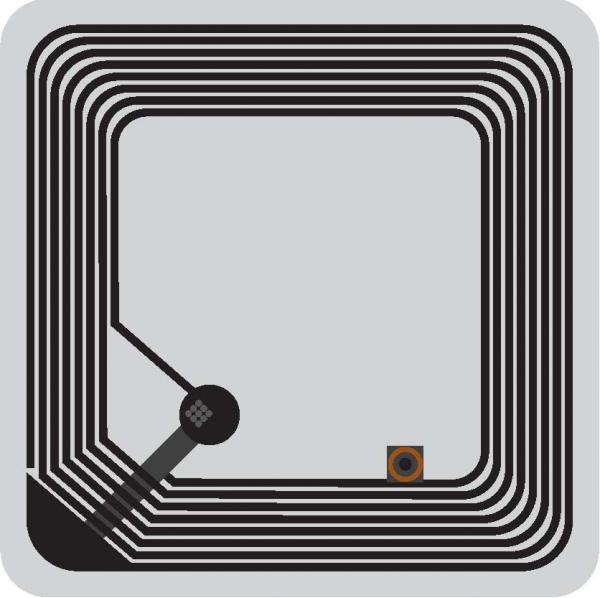 Main System
Reader
Antenna
RFID Tag
Readers send certain frequency RF signals by antennas, then RFID tags generate induced currents and are activated when they reach the workplace of antennas
Tags send their own codes information out through built-in antennas
Antennas receive the carrier signals sent by tags and sent to the readers, then readers demodulate and decode the signals and send to the background of the main system
Main system judges whether the tags/products are genuine or not
Why RFID?
“Authentication Verification” & “Tracking and Tracing” at the same time
Advantage of RFID over Barcode
No line of sight necessary – can be read through wood, plastic, cardboard, other materials except metal
No minimum size requirements
Works in harsh and dirty environments – e.g. outdoors, around chemicals, moisture and high temperatures
Reads hundreds of labels at a time
Enables highly automated processes
Offers on-chip data storage
Tags reprogrammable on-the-fly
[Speaker Notes: Use overt/covert technologies on top of RFID label
Track and trace using RFID system]
RFID – Challenges (STRIDE model)
Proper tag authentication is an essential keystone for guaranteeing genuine identification  require tags to have cryptographic capabilities (e.g. public, private key systems)
DNA Marking Scheme
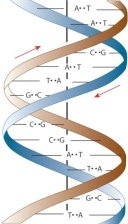 Additional anti counterfeiting technology based on DNA
Uncopyable: cannot be reproduced or simulated
Incorporated into the chip production process: ablation, sandblasting, blacktopping, refurbishing will distort or remove DNA marks
Thank you!